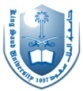 TUTORIAL
DEMOGRAPHY
Dr. Salwa  A. Tayel  &  Dr. A. Al Mazam
KSU,  Department of Family & Community Medicine
 (December, 2013)
December 10, 2013
1
Compare the Structure of Population pyramids
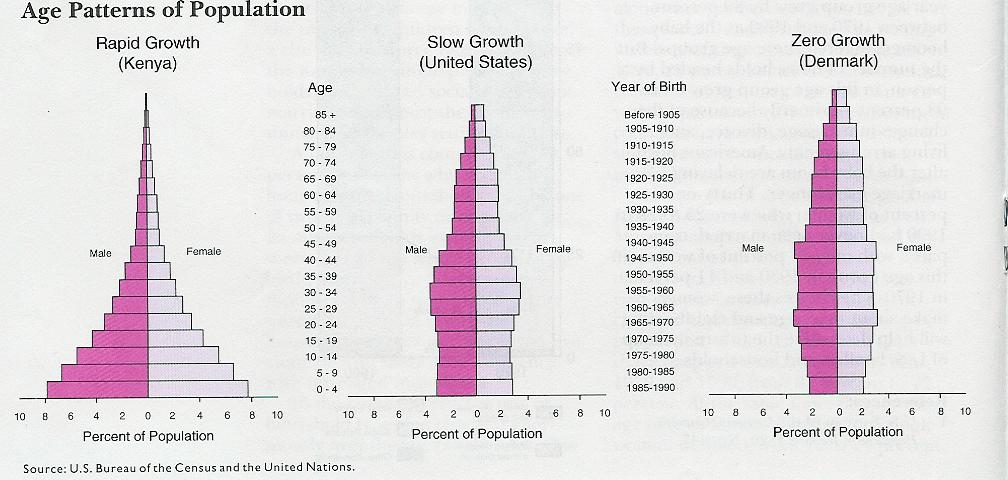 Source: Joseph A. McFalls, Jr. Population: A Lively Introduction. Population Bulletin 46(2); 1995: 22.
December 10, 2013
2
Compare between Population Pyramids of 
a developing and a developed country
December 10, 2013
3
Discuss the characteristics of the  
Population Pyramid of Saudi Arabia 2009
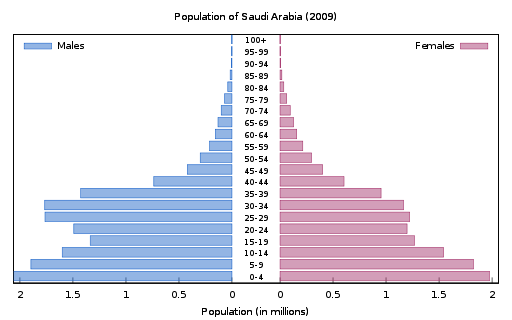 December 10, 2013
4
Calculate the Crude Birth Rate
In a certain Country in Year 2000,
Number of live births: 750,000; 
Total population: 30,000,000

Calculate Crude Birth Rate?
December 10, 2013
5
Calculate the Crude Birth Rate
Crude Birth Rate = 750,000/30,000,000 x 1000
= 25 live birth per 1000 per year
December 10, 2013
6
Calculate the Crude Birth Rate
In a certain Country in Year 2000,
Number of deaths: 150,000; 
Total population: 30,000,000

Calculate Crude Death Rate?
December 10, 2013
7
Calculate the Crude Birth Rate
Crude Death Rate = 150,000/30,000,000 x 1000
= 5 deaths per 1000 per year
December 10, 2013
8
Rate of Natural Increase
In a certain Country in Year 2000,
live births: 750,000; population: 30,000,000
deaths: 150,000
Calculate RNI?
December 10, 2013
9
Rate of Natural Increase
live births: 750,000; 
population: 30,000,000
deaths: 150,000
RNI= (750,000 - 150,000 )/ 30,000,000 *100
= 2% per year 

Or
Crude birth rate= 25 live births per 1000 per year
Crude death rate=5 deaths per 1000 per year
RNI= 25-5= 20 per 1000 per year
RNI% = 20/10 = 2% per year
December 10, 2013
10
Population Doubling Time
For the same country (population: 30,000,000) ;
if the population growth continue to be constant at 2% per year
When this population would be doubled (become 60,000,000)

It would be doubled in 70/2 = 35 years
December 10, 2013
11
General Fertility Rate
In a certain Country in Year 2000,
Number of live births: 7,500,000; 
number of women ages 15-49: 35,000,000
Calculate General fertility rate?
December 10, 2013
12
General Fertility Rate
General fertility rate= 7,500,000/35,000,000 x 1000
	= 214.3 live births per 1000 women ages 15-49 per year
December 10, 2013
13
Infant Mortality Rate (IMR)
In a certain Country in Year 2000,
Number of live births: 325,000; 
infant deaths: 1,750

Infant Mortality Rate = 1,750/325,000 x 1000
	= 5.4 infant deaths per 1000 live births per year
December 10, 2013
14
Maternal Mortality Ratio (MMR)
In a certain Country in Year 2000,
Deaths due to maternal causes: 275,
Number of live births: 1,750,000.

Calculate Maternal Mortality Ratio
December 10, 2013
15
Maternal Mortality Ratio (MMR)
Maternal mortality ratio= 275/1,750,000 x 100,000
=  15.71 maternal deaths per 100,000 live births per year

Question:  What do you think why the IMR is calculated for every 1000 live births and MMR for every 100,000 live births ?
December 10, 2013
16
Infant Mortality Rate (IMR)&Maternal Mortality Ratio (MMR)
Question: What do you think why the IMR is calculated for every 1000 live births and MMR for every 100,000 live births. 

These rates are calculated according to global conventions where each and every locality uses the same constant to make these rates comparable across communities and countries. 
Whether the constant is 1000 or 100, 1000 depends upon the relative frequency of the event. Maternal deaths are relatively fewer than infant deaths.
December 10, 2013
17
Summary
Rates whose denominators are total/mid-Year population:
Crude death rate
Crude Birth rate
Cause-specific mortality rate

Rates whose denominators are live births:
Infant mortality rate
Neonatal mortality rate
Postneonatal mortality rate
Under 5 mortality rate 
Still birth ratio
Maternal mortality ratio
December 10, 2013
18
Dependency Ratio
A measure of the portion of a population which is composed of dependents (people who are too young or too old to work). 
The dependency ratio is equal to the number of individuals aged below 15 or above 64 divided by the number of individuals aged 15 to 64, expressed as a percentage. 
A rising dependency ratio is a concern in many countries that are facing an aging population, since it becomes difficult for pension and social security systems to provide for a significantly older, non-working population.
December 10, 2013
19
Dependency Ratio
Use the figures below to calculate the young, old and total dependency ratio for Community  (X) in the year 2000.
0 - 14 = 22.04 million
15 - 64 = 32.66 million
65 +     = 1.99 million
December 10, 2013
20
Dependency Ratio
Use the figures below to calculate the young, old and total dependency ratio for Community  (X) in the year 2000.
0 - 14 = 22.04 million
15 - 64 = 32.66 million
65 +     = 1.99 million 

Young dep=0.67
Old dep=0.06
Total dep=0.73
December 10, 2013
21
Thank You
December 10, 2013
22